М И Н И С Т Е Р С Т В О      О Б Р А З О В А Н И Я    И    Н А У К И     Р Е С П У Б Л И К И     К А З А Х С Т А Н                     
КАЗАХСКИЙ НАЦИОНАЛЬНЫЙ ТЕХНИЧЕСКИЙ УНИВЕРСИТЕТ имени К.И. САТПАЕВА
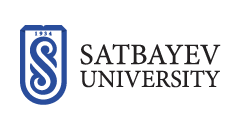 ________________Мұнай инженериясы__________________(кафедра)___________________Ұңғыларды күрделі жөндеу__________________(пән)
Тампонаждық материалдарды қолданып герметикасыздықты жою
№ 7 дәріс
Касенов Алмабек Касенович_
(ФИО преподавателя)

_______________Kassenov07@inbox.ru_____________
(Электронная почта преподавателя )
1
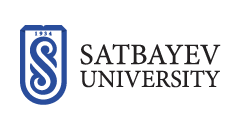 Қысыммен тампонаждау шегендеу тізбегінің және тізбек сырты кеңістігінің герметикасыздығын жоюдың негізгі әдісі болып табылады. 
Бұл әдіс ажыратушы тампонаждық көпірлерді орнату бойынша көмекші операцияларды орындауға, цемент стаканын жоғарылатуға, құм тығындарын салуға, толтырғыштарды жууға негізделген. 
Тампонаж жұмыстарының технологиялық сызбасын жасау және тампонаждық материалдар ЖСЖ (жөндеу-сынау жұмыстары) мақсаттарына, ұңғының оқшауланатын аймағында геология-техникалық және гидротермалды шарттарға байланысты таңдалады.
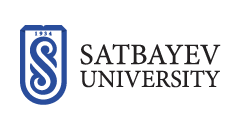 Қысыммен тампонаждау әдісі Т операциясының есептік ұзақтылығы және ұңғыны толтыруға тексеру кезінде сұйықтың динамикалық деңгейінің жағдайына байланысты жоспарланады; 

Т операциясының ұзақтылығы тампонаждық ТЗ қоспасының қоюлану мерзімінінен 75% көп болмауы тиіс.
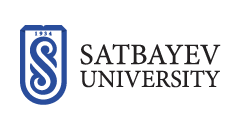 Шегендеу тізбегі арқылы қысыммен тампонаждау
Бұл әдіс шегендеу тізбектерінің және оның сыртындағы цемент сақинасының тесік ақауларын оқшаулауға қолданылады, сондай-ақ өнімді емес қабаттардың арасында қабат аралық ағу каналдарын тампонаждау кезінде (ЖСЖ өткізу шарттары тампонаждау қоспасын итергеннен кейін тізбекті артық қысымнан босату мүмкіндік бермеген жағдайда). Бұл әдісті қолдану толтырылатын және толтырылмайтын ұңғыларда қолданылады. Ажырату тығындарын және буферлік сұйық пачкаларын қолдану қажеттілігі жуу сұйығы мен қолданылатын тампонаждау қоспасыныңөзара әсерлесу сипатына қарай жасалады.
Итеру сұйығының есептік көлемі айдалғаннан кейін және ары қарай тампонаждық қоспаны құюдан кейін оны оқшаулау аймағына аулау жүргізіледі, оның мәні тізбекті сығымдау мәнінен аспауы керек.
Ұңғы цементтің қатуын күту (ЦҚК) мерзімінде тыныштықта қалдырылады, жеткізілген қысыммен немесе жопарланған мәнге дейін алдын-ала бірқалыпты түсірілген (0,5 МПа/мин көп емес) қысыммен.
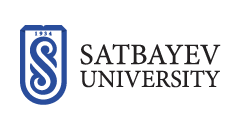 СКҚ және шегендеу тізбегі арқылы қысыммен тампонаждау
 Бұл әдісті тампонаждық қоспаны қабылдауға тексеру кезінде жуу сұйығымен толатын ұңғыдағы оқшауланатын аймаққа жеткізу процесін тездету үшін қолданады.
СКҚ төменгі ұшы енгізу аймағының үстіндегі тампонаждық қоспаның есептік көлемін сыйдыратын қашықтықта орнатылады.Жуу сұйығын СКҚ-ға айдау арқылы айналым қалпына келтіріледі. Құбыр сыртындағы кеңістіктен ашық лақтыру кезінде тампонаждық қоспа айдалып, ұңғыға итеріледі. Тампонаждық қоспа СКҚ төменгі бөлігіне жеткен кезде құбыр сыртындағы кеңістіктің лақтыру тізбегі жабылады да құбырлардан бүкіл қоспа шыққанға дейін итеріледі.
Кері жуу кезінде тампонаждық қоспаны қайталап жуу жасалады, бұл СКҚ сыртындағы сақиналық кеңістікте оның болмауына кепілдік береді. Тампонаждық қоспа қабатқа қажетті қысымға жеткенге дейін ауланады.Ұңғы ЦҚК мерзімінде қысыммен тыныштықта тұрады.
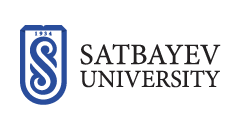 Тізбек сыртына тампонаждық қоспаны кіргізу айсағының үстіне орнатылған СКҚ арқылы қысыммен тампонаждау
Әдістің қолданылатын кезі:
-	бөтен қабат флюидтерін және табан суларын оқшаулауда;
-	тез қататын тампонаждық қоспаларды оқшаулау аймағына жеткізуді тездету үшін шегендеу тізбектерінің тесік ақауларын оқшаулауда.
Бөтен қабат флюидтерін және табан суларын оқшаулау үшін әдісті қолдану толтырылатын және толтырылмайтын ұңғыларда минералдық байланыстырушылар, инертті немесе белсенді толтырғыштары бар полимерлік тампонаждық материалдар (ПТМ) негізіндегі тампонаждық құрамдарды қолдану кезінде рұқсат етіледі.
Толтырылмайтын ұңғыларда толтырғышы жоқ сүзгіленетін ПТМ қолдану ұсынылмайды. Тез қататын тампонаждық қоспалар толтырылатын ұңғыларда ғана қолданылады.
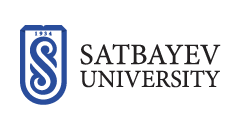 СКҚ-дың төменгі ұшы енгізу аймағынан 10-15 м биік орнатылады, СКҚ-ға жуу сұйығы айдалып, айналым қалпына келтіріледі. Құбыр сырты кеңістігінен ашық лақтыру кезінде тампонаждық қоспа айдалып, ұңғыға итеріледі. 
Тампонаждық қоспа СКҚ төменгі ұшына жеткенде, құбыр сыртындағы лақтыру жабылып, қоспа қабатқа ауланады. 
Қоспаның артығы ұңғыдан қарсы қысымы бар кері жуумен жуылып, оның мәні ЦҚК мерзіміне жоспарланғаннан кем болмауы керек.
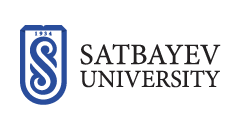 СКҚ қысылып қалмауына кепілдік беру үшін СКҚ 100-150 м биіктікке көтеріледі. Ұңғы ЦҚК –ге жоспарланған қысыммен қалдырылады. Егер жұмыс кезінде ұңғы толтырылмаса, онда тампонаждау алдында операция көрсеткіштерін есептеу үшін тізбекте сұйықтың статикалық деңгейінің тереңдігі қысыммен бекітіледі. Егер айналым қалпына келмесе, құбыр сыртындағы кеңістікке жуу сұйығы мына көлемде айдалады:



мұндағы  Vkv -ұңғы сағасынан статикалық деңгейге дейінгі шегендеу тізбегінің көлемі;
                Vr - СКҚ көлемі.
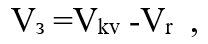 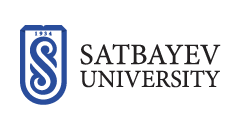 Егер айналым қалпына келмесе, онда СКҚ-ға және құбыр сыртындағы кеңістікке бір уақытта жуу сұйығының қадағаланатын мөлшері айдалады, ол СКҚ төменгі бөлігінен енгізу аймағының төменгі шекарасына дейін тізбек бөлігінің екі еселенген ішкі көлеміне тең. 
Одан кейін құбырлар енгізу аймағының үстіне тампонаждық қоспаның көлемін сыйғызатын қашықтыққа көтеріледі. ЦҚК-ден кейін операция қайталанады. 
Егер айналым қалпына келсе, лнда құбыр сыртындағы кеңістікке және СКҚ-да қалған тампонаждық қоспа қабатқа ұсталады.
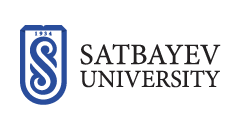 Тізбек сыртына тампонаждық қоспаны енгізу аймағының үстінде орнатылған СКҚ арқылы қысыммен тампонаждау
Бұл әдіс келесі жағдайларда қолданылады:
-	төменгі және табан асты суларын оқшаулау кезінде жасанды түп үстінде цемент стаканын биіктету жоспарланған кезде;
-	перфорация аралығы Юм-нан көп болғанда төменгі және табан асты суларын оқшаулау кезінде;
-	ұңғы қабылдағыштығы 0,5 м7(сағ-МПа) мәнінен аз болғанда бекіту ақауларын оқшаулау үшін;
-	ЖЗЖ-нан кейін оқшауланатын нысаннан тампонаж құрамын жуу жоспарланған кезде бекіту ақауларын оқшаулау кезінде. Толтырылатын ұңғыларда бұл әдіс келесі шарттар орындалғанда іске асырылады:
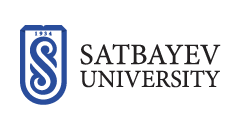 -	иілгіш тұрақтандырғыш қоспалармен өңделген су бергіштігі төмен тампонаждық құрамдарды қолдану кезінде;
-	алюминий ұштығы (хвостовигі) бар СКҚ-ды немесе тампонаждық қоспаны қабатқа итеру кезінде СКҚ-дың шайқалуына мүмкіндік беретін сальник нығыздамалары бар арнайы ұңғы сағасының жабдығы болған кезде.
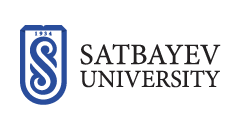 СКҚ-дың төменгі ұшы енгізу аймағынан 1-2 м төмен орнатылады немесе жоспарланған цемент стаканының төменгі шекарасына қойылады. СКҚ-ға ашық құбыраралық кеңістікте жуу сұйығы айдалып, айналым қалпына келтіріледі. Тампонаждық қоспа айдалып, тізбектің перфорацияланған немесе бұзылған аралығын толтыруға дейін итеріледі. Құбыраралық кеңістіктен шығыс жабылып, СКҚ тоқтамай шайқалып тұрғанында тампонаждық қоспа қабатқа ұсталады.Қажетті қысымға жеткенде СКҚ-дың төменгі ұшы тізбек сыртына тампонаждық қоспаны енгізу аймағынан 10-15 м биікке көтеріледі. СКҚ шайқалуы тоқтамай тұрып тампонаждық қоспаны қабатқа айдау үшін ұңғыда қайтадан қажетті қысым тудырылады. Тампонаждық қоспаның артығы мәні жоспарланған ЦҚК мерзімінен кем емес қарсы қысыммен кері жуу кезінде ұңғыдан жуылады. СКҚ 100-150 м биіктікке көтеріліп, ұңғы ЦҚК мерзімінде жоспарланған қысыммен тыныштықта қалдырылады.
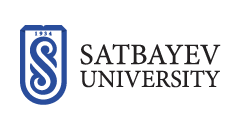 Қысыммен тампонаждаудың біріктірілген әдісі
Бұл әдіс ЖЗЖ-ның кез-келген түрінде толтырылатын және толтырылмайтын ұңғыларда тампонаж құрамын оқшаулау аймағынан жуу жоспарланбаған жағдайда қолданылады.
Тампонаж қоспасын айдау үшін СКҚ-дың төменгі ұшы енгізу аймағынан 1-2 м төмен немесе жоспарланған цемент стаканының төменгі шекарасында орнатылады. Қоспа айдалып, құбырлардағы және СКҚ сыртындағы сақиналық кеңістікте сұйық бағандары теңескенге дейін айдалады. СКҚ тізбектегі тампонаждық қоспадан 30-50 м биікке көтеріледі. Кері жуу кезінде СКҚ сыртындағы сақиналық кеңістікте тампонаж қоспасының жоқтығына кепілдік беру үшін тағы бір рет қадағалау жууы болады. Тампонаждық қоспа қажетті қысым алғанға дейін қабатқа ұстала береді. Одан кейін қысым жоспарланған мәнге дейін біртіндеп түсіп, ұңғы ЦҚК уақытына тыныштықта қалдырылады.
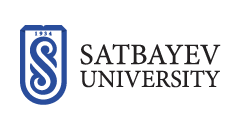 Құбыр сыртындағы кеңістікпен тампонаждау қоспасын үздіксіз айдау арқылы тампонаждау
Шегендеу тізбегінің герметикасын қалпына келтіру үшін келесі жағдайларда қолданылады:
-	ақаудың дәл орны анықталмаған жағдайда;
-	тізбекті сумен сығымдау кезінде төмендеумен сипатталатын қабылдағыштық кезінде.
СКҚ-дың төменгі ұшы жасанды түптен 5-10 м биікорнатылады. Тампонаждық материал ретінде гель түзетін және суда ерімейтін қататын ПТМ қолданылады, олардың рецептурасы ұңғы оқпанындағы ең үлкен температурада таңдалады. Дайындалған тампонаждық қоспа цементтік агрегаттың (ЦА) өлшеу ыдысының бір жартысына айдалады. Ыдыстың екінші жартысы жуу сұйығымен толтырылады, ол 3-5 л/с беріліспен құбыр сыртына айдалады да айналым қалпына келтіріледі.
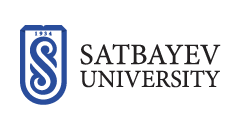 СКҚ-дан шығысты штуцерлеу арқылы сұйықтың айналымымен тізбекте қысым орнатылады, оның мәні ұңғыны сығымдауда бекітілген мәннен аспауы керек.
ЦА крандары айдауды тоқтатпаған күйі ұңғыға тампонаждық құрамды беруге ауысады, ол құбыр сыртындағы кеңістікпен тізбектегі қысымды өсірмеген күйі айдалады. Ерітінді құбыр сыртындағы кеңістіктен СКҚ-ға өткен сайын сораптардың берілісі азайып, айдау қысымы (бастапқы мәннен 20-30% кіші) төмендейді және тампонаж қоспасының артығы жер бетіне жуылып шығады. Ұңғы ЦҚК мерзімінде тыныштықта қалдырылады.
 Қататын полимер-тампонаждық материалдары (ПТМ) қолдану кезінде ЖЗЖ біткеннен кейін СКҚ ұңғыдан шығарылады.
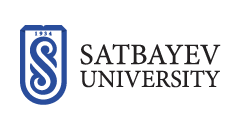 Құбыр сырты кеңістікпен тоқтатулармен тампонаждық қоспаны қысыммен айдау арқылы тампонаждау
Бұл әдісте құбыр сырты кеңістікпен тампонаждық қоспаны айдау кезінде артық қысымның өзгеру динамикасын бақылау үшін периодты түрде тоқтатулар рұқсат етіледі. Бұл тізбектегі герметикасы жоқ аралықтың орнын анықтауға көмектеседі. Тампонаждық иатериалдар ретінде тек ғана гель түзетін ГТТМ материалдары қолданылады. 1 м-1 тұтқыр тампонаждық қоспасы дайындалады. Тізбек сумен сығымдалады, бақылау уақыты tk ішінде ΔР қысымның төмендеу мәні тіркеледі. Құбыр сырты кеңістіктен ашық шығыс кезінде дайындалған тампондаушы құрам СКҚ-ға айдалады. Қоспа жуу сұйығымен итеріліп СКҚ-дан шығарылады. Құбыр сырты кеңістіктен шығыс жабылып, жуу сұйығын айдауды жалғастырған кезде құбыр сыртындағы кеңістіктегі қысым сығымдау кезінде рұқсат етілетін мәнге дейін жеткізіледі.
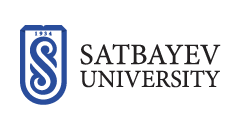 Бақылау tk уақыты ішінде тізбекте қысым ұсталып тұрады. Қысымның төмендеу Ар мәні тіркеледі. Егер сығымдау нәтижесі алдыңғы жұмыс нәтижелерінен ерекшеленбесе, құбыр сыртындағы кеңістікте қысым төмендей бастағанда құбыр сырты кеңістікке жуу сұйығын айдау арқылы СКҚ-дағы тампонаждық қоспа құбыр сырты кеңістікпен келесі жоғары орналасқан тізбек аралығын сығымдауға ауысады. Аралық арасында сығымдау қысымның Р күрт төмендеуі тампонаждау құрамының тізбектің герметикасыз бөлігінен кетіп жатқанын көрсеткенше жалғасады.
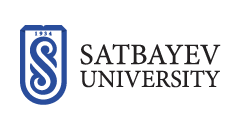 Тампонаж құрамының кезекті ауысуына қажетті итеру сұйығының мөлшері оның тампонаж құрамының көлемінен 80 % -дан аспауы қажет. Герметикасыз аралықтың жоғарғы LB және төменгі LH аралығы шекаралары келесі теңдеулермен анықтылады:





мұндағы Hl – СКҚ ұзындығы, м;   n – сығымдалатын тізбек аралығының номері; VB- жоғары тұтқырлы көлем, м; Vo – пайдалану тізбегінің құбыр сырты кеңістігінің 1 м көлемі, м3.
Тампонаждау қоспасын итергеннен кейін ұңғы ЦҚК мерзімі біткенше қысыммен ұсталып тұрады. Қоспаның артығы ұңғыдан жуылып тасталады
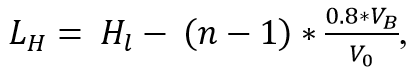 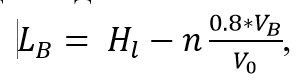 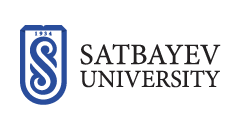 Пакер қолдану арқылы қысыммен тампонаждау

Бұл әдіс келесі жағдайларда қолданылады:
-айдау қысымы кезінде шегендеу тізбектерін сақтандыру үшін, оның мәні сызымдаудпу жіберілетін мәнінен жоғары;
-перфорация аймағынан төмен орналасқан оқшаулау аралығына бірбәле қоспаны айдау кезінде өнімді қабаттарды ластанудан сақтандыру үшін.
Бұл әдіс толтырылатын және толтырылмайтын ұңғыларда қолданылады. Құбыр сырты кеңістік арқылы қысыммен тампонаждау істеуге пакер орнатылып тұрғанда тыйым салынады, бірақ гел түзетін ГТТМ немесе алюминий және басқа оңай бұрғыланатын СКҚ қолданылған кезде болады.
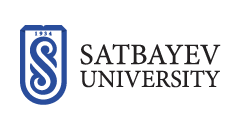 Ұңғыға пакері бар СКҚ түсіріліп, ол тізбек сыртына тампонаждық қоспаны енгізу аймағының үстіне орнатылады. Пакердің төменгі бөлігі ұзындығы 3 метрден кем емес алюминий ұштықпен (хвостовик) жабдықталуы тиіс, оның башмагы (табаны) енгізу аймағынан 3м жоғары орнатылады. СКҚ-ға сағадан статикалық деңгейге дейін ішкі көлемге тең жуу сұйығы айдалып түсірілген құбырлардың тазалығы тексеріледі. Пакер орнатылады.
Сораптарды тұрақтанған беріліс тәртібінде: оқшауланатын нысанның қабылдағыштығы тексеріледі. [құбырлардың ішкі көлеміне тең мөлшерде жуу сұйығын СКҚ айдау арқылы]
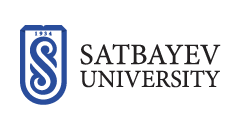 СКҚ-ға тампонаждау қоспасы және итеру сұйығының есептік мөлемі айдалады. Құбыр сыртындағы пакер үстіндегі кеңістік герметикалық болған кезде пакерге түсетін өстік күшті азайту үшін сақиналық кеңістікке жуу сұйығын айдап, тізбекті сығымдауға қажетті қысым туғызу керек. Тампонаждық қоспа қабатпен ұсталады. 

Құбыр және құбыр сыртындағы кеңістіктерде қысым төмендейді. Пакер босатылады. Пакерден босатылу СКҚ тізбегін күтумен қадағаланады.
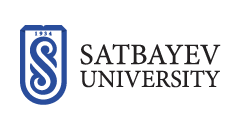 Тампонаждық қоспаның айналым бар кезде ұңғыдан кері және тура жуумен алынады. 
СКҚ-дың 100-150 м ұзындығы көтеріліп ұңғы жуу сұйығымен толтырылып ЦҚК уақытына тыныштықта қалдырылады.
Толтырылатын ұңғыларда жұмыстар орындалғаннан кейін СКҚ 50-100м биіктікке көтеріледі.
Тампонаж қоспасының мүмкін болатын қалдықтарын итеріп шығару үшін ЦҚК уақыты алдында құбыр ішіндегі және сыртындағы кеңістіктерге жуу сұйығы СКҚ көлеміне және құбыр башмагынан жұту аймағының төменгі шекарасына дейін көлемге тең мөлшерде айдалады.
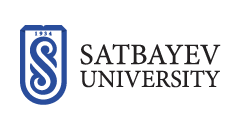 НАЗАРЫҢЫЗҒА РАХМЕТ!